TERVEYS
Terveydenhoitajaopiskelija Katja Katainen
Sairaanhoitajaopiskelija Ronja Saastamoinen
TERVEYS JA SAIRAUS
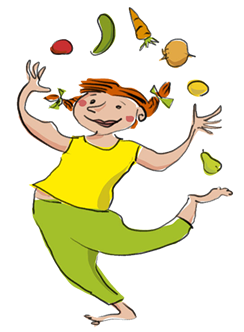 TERVEELLINEN RUOKA
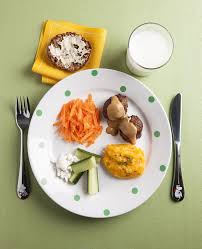 ½  ANNOKSESTA KASVIKSIA
¼  PERUNAA, PASTAA TAI RIISIÄ
¼  LIHAA, KANAA, KALAA TAI KASVISPROTEIINIA

LEIPÄÄ
MAITOA TAI PIIMÄÄ
5 ATERIAA PÄIVÄSSÄ
LOUNAS
KLO 11-12
VÄLIPALA KLO  14-15
AAMUPALA KLO 7-9
PÄIVÄLLINEN KLO 16-18
ILTAPALA KLO 19-21
HERKKUJA HARVEMMIN
5-6 KOURALLISTA KASVIKSIA, MARJOJA JA HEDELMIÄ PÄIVITTÄIN
TERVEELLINEN
EPÄTERVEELLINEN
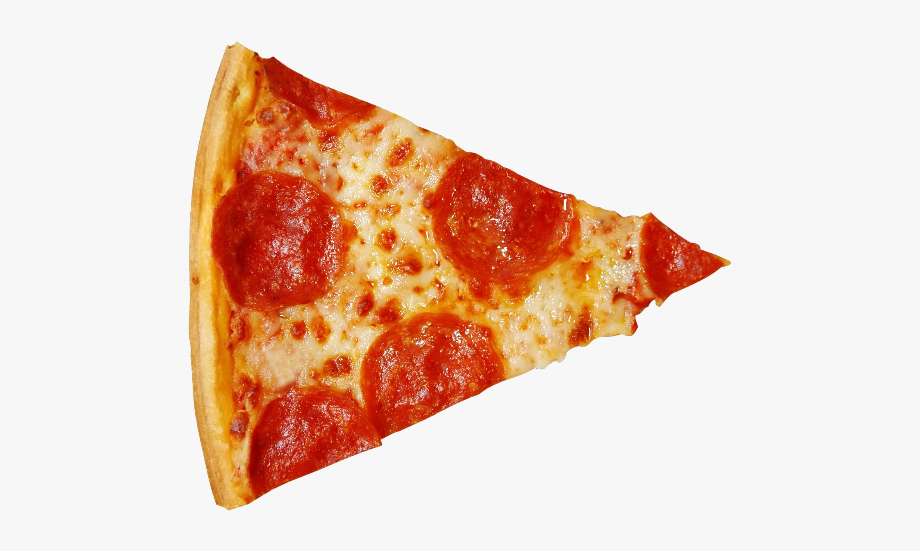 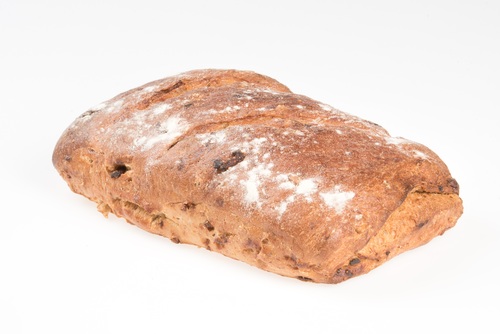 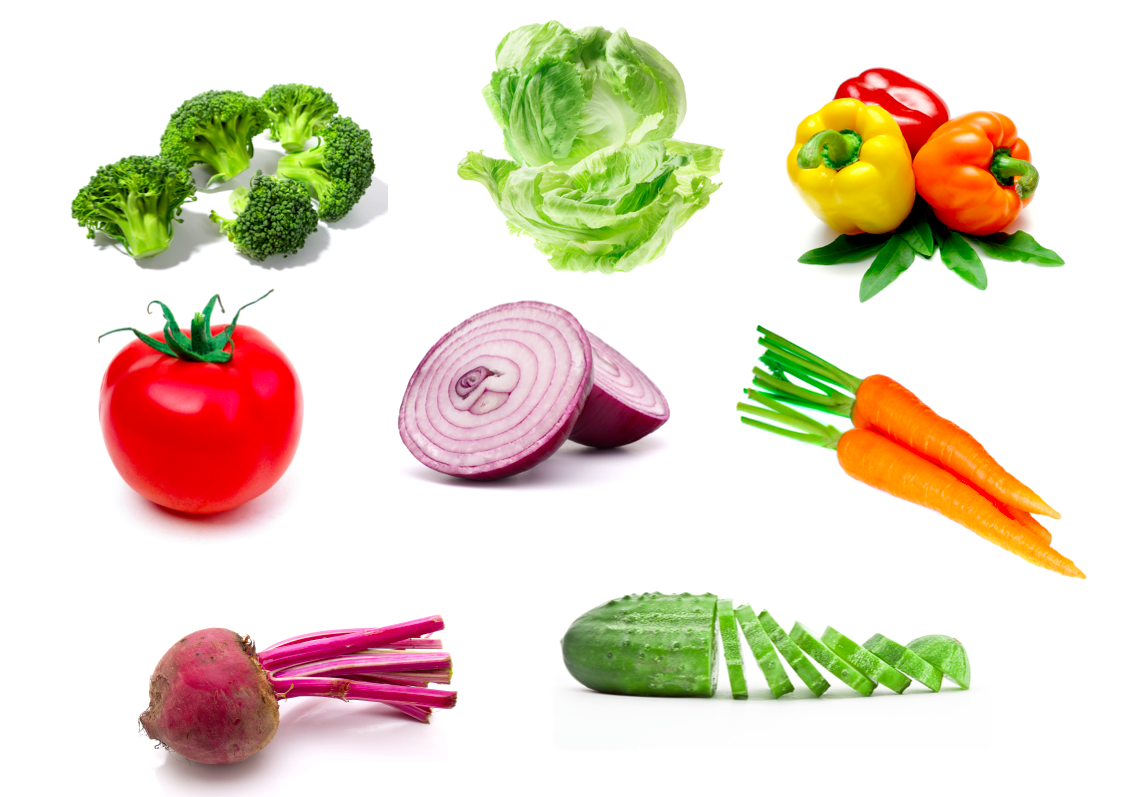 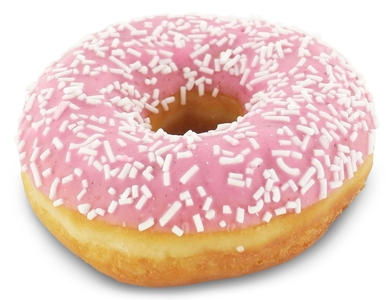 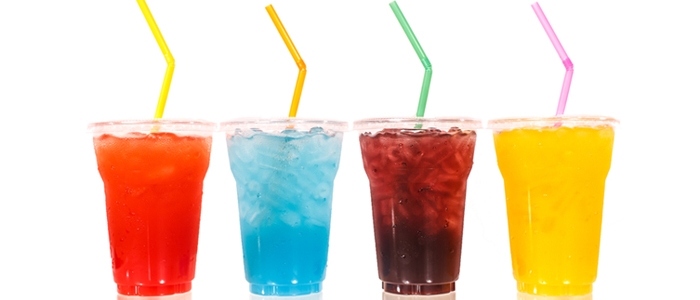 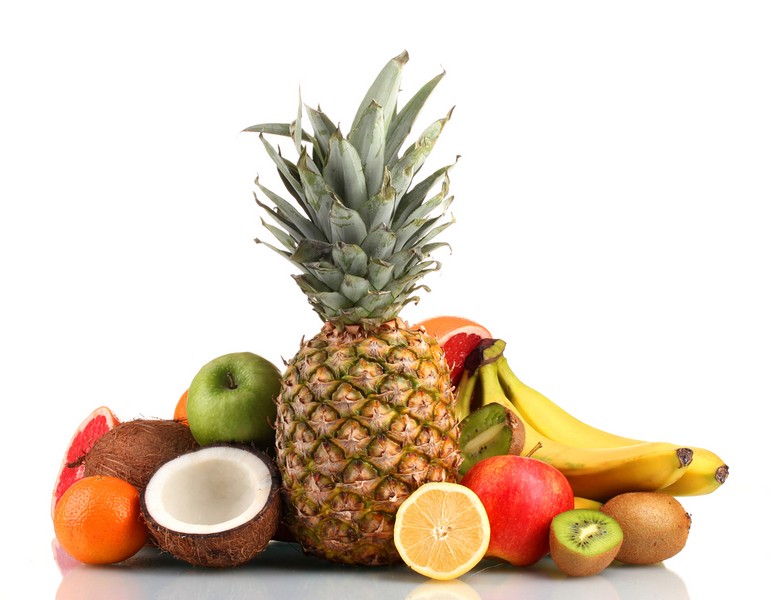 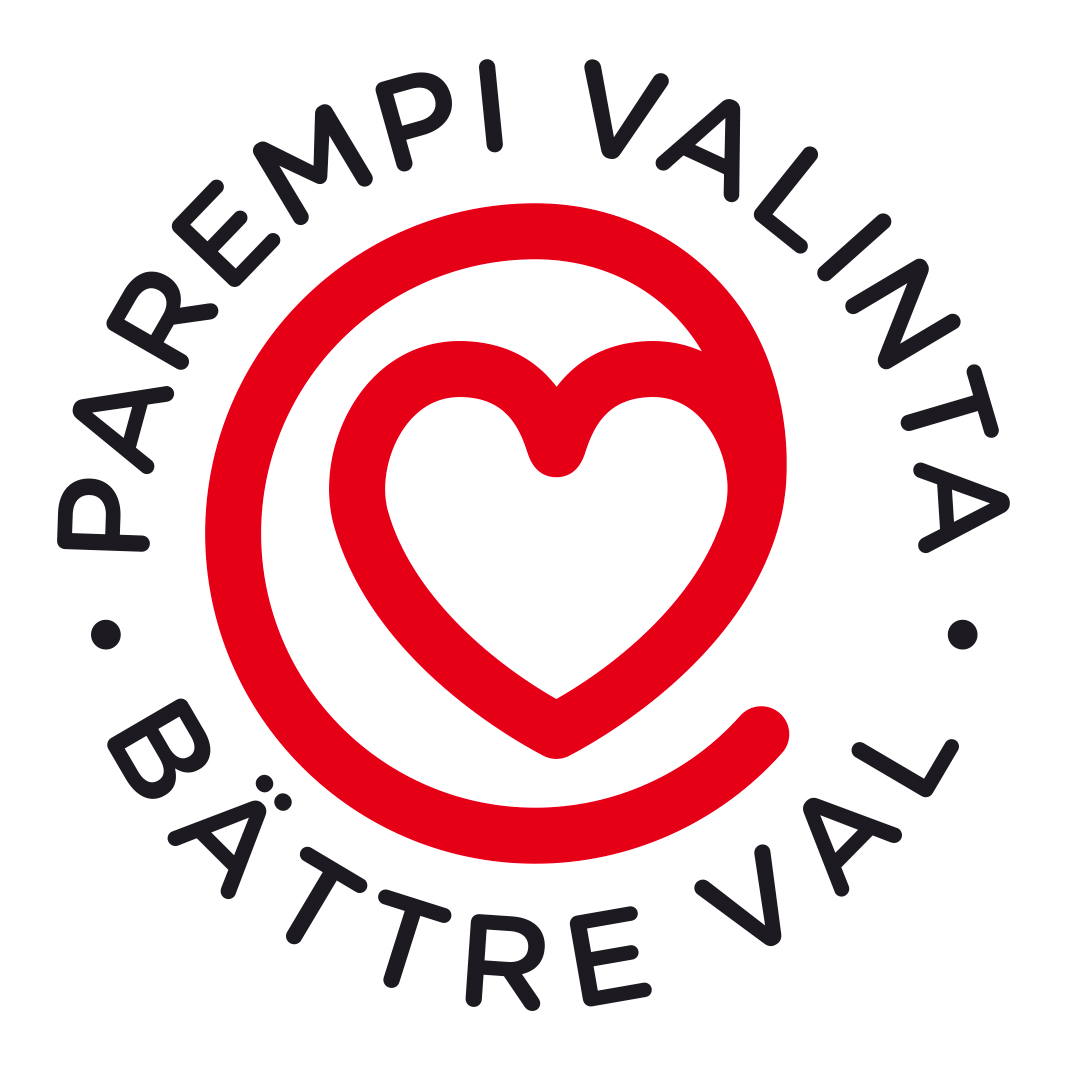 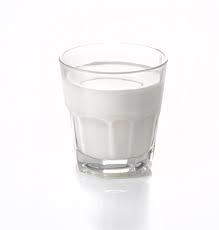 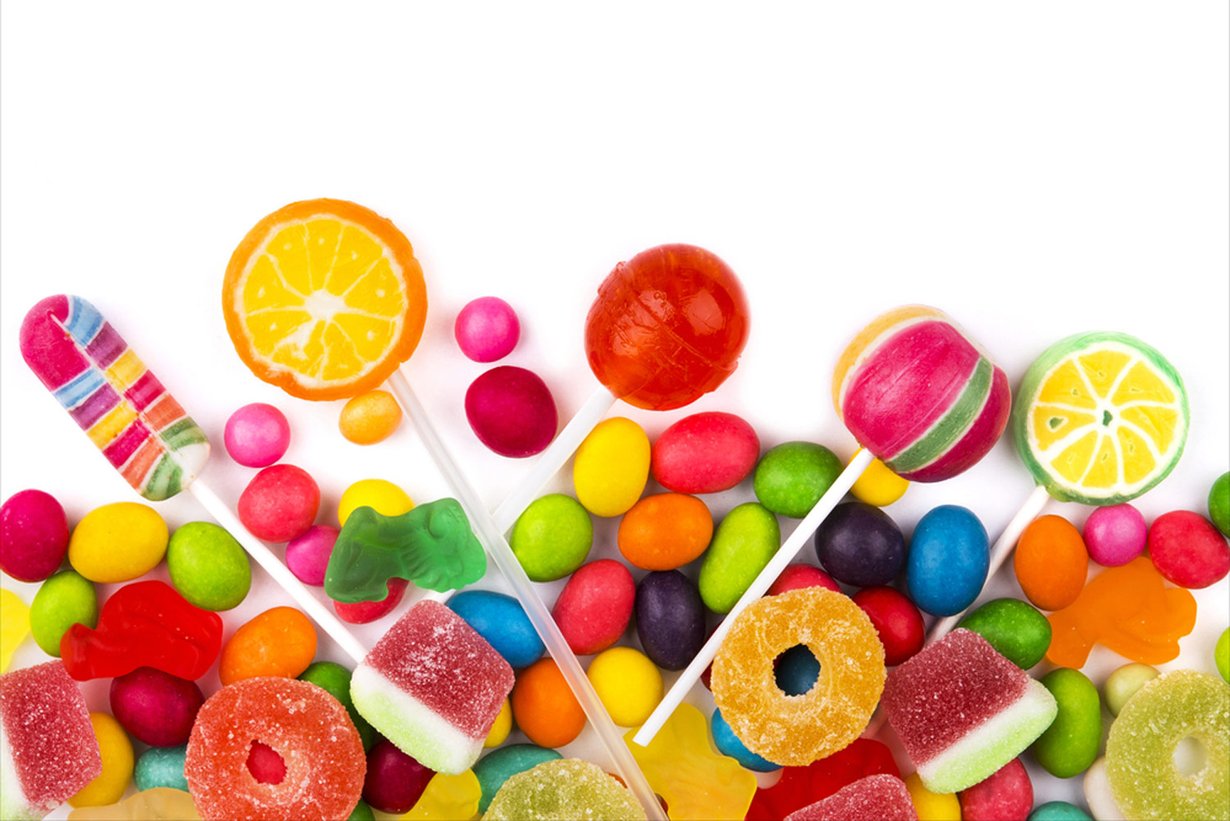 PELATAAN RUOKAPELIÄ
ETSI RUOKAKORTEISTA 12 TERVEELLISTÄ JA 12 EPÄTERVEELLISTÄ RUOKAA

LÖYDÄTKÖ JOUKOSTA OMAN LEMPIHERKKUSI?

ONKO LEMPIHERKKUSI MIELESTÄSI TERVEELLISTÄ VAI EPÄTERVEELLISTÄ?

KOKOA TERVEELLINEN VÄLIPALA, MINKÄ VOISIT ITSE VALMISTAA
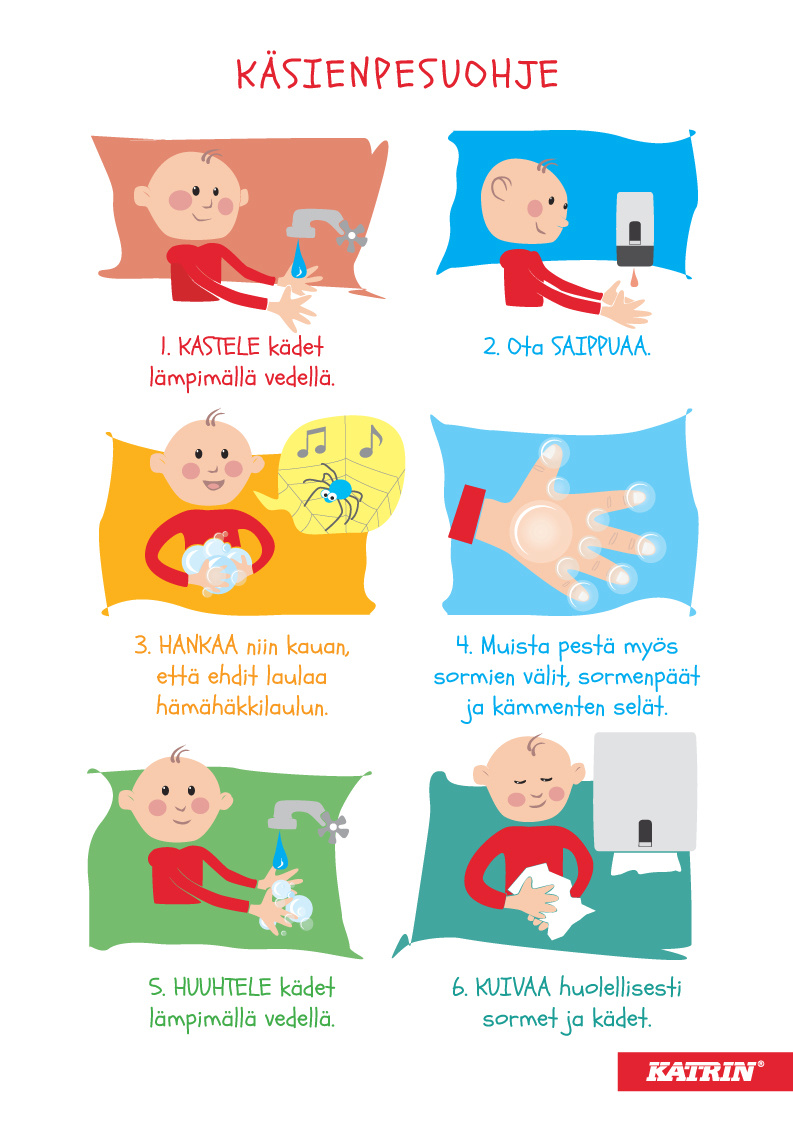 PUHTAUS JA HYGIENIA
ULKOA SISÄLLE TULLESSA
MILLOIN KÄDET PITÄÄ PESTÄ?
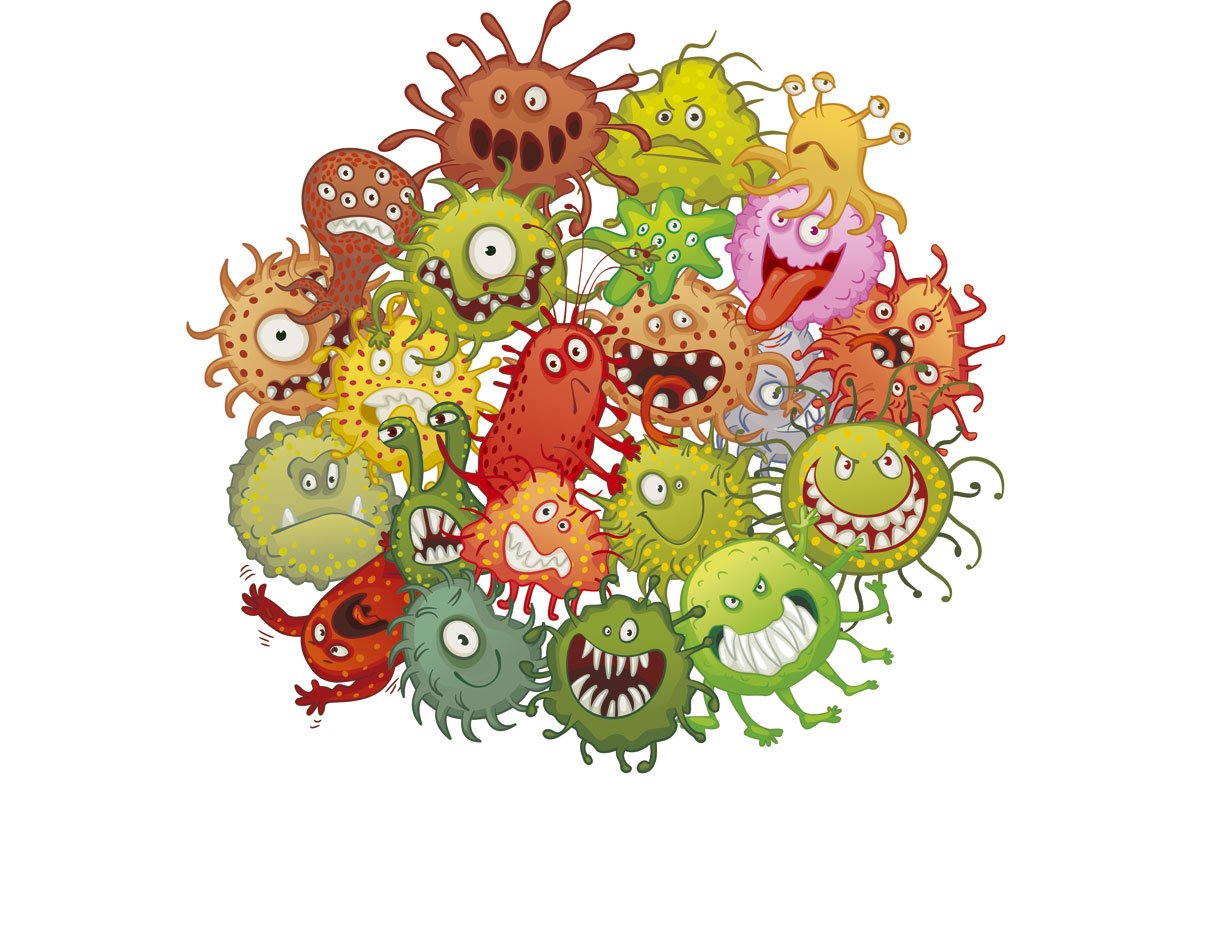 NENÄN NIISTÄMISEN JA YSKIMISEN JÄLKEEN
AINA ENNEN RUOKAILUA
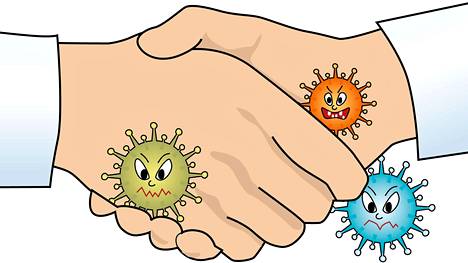 WC-KÄYNNIN JÄLKEEN
AINA KUN KÄDET OVAT  LIKAISET
MIKSI KÄDET PITÄÄ PESTÄ?
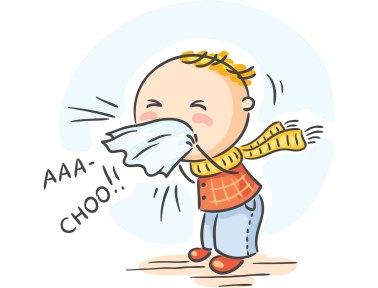 LIKA JA PÖPÖT LÄHTEVÄT KÄSISTÄ
PÖPÖT EIVÄT LEVIÄ
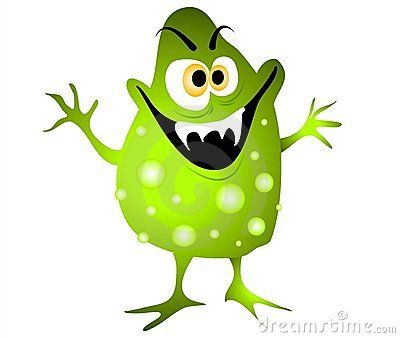 PÖPÖT SIIRTYVÄT SUUSTA ELIMISTÖÖN
KUN JÄTÄN KÄDET PESEMÄTTÄ
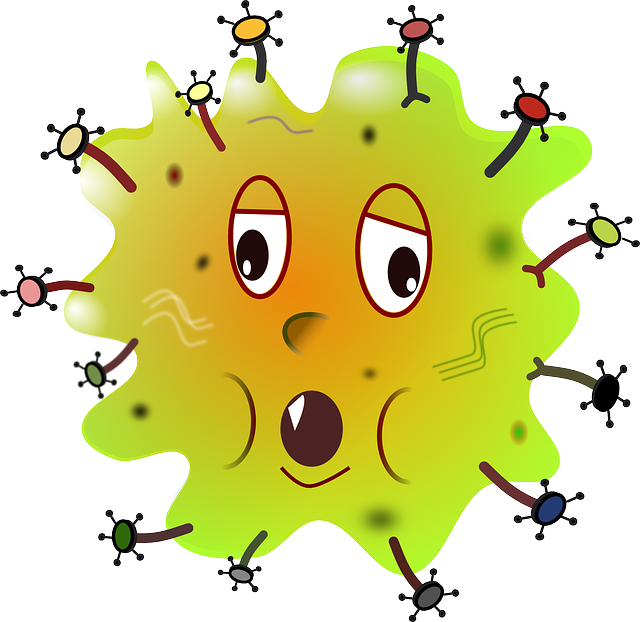 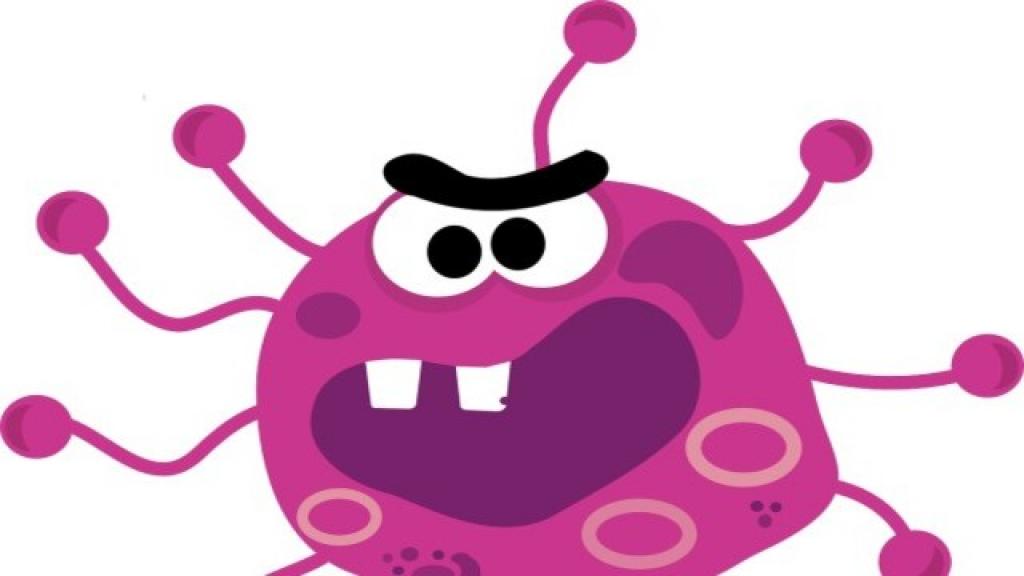 PÖPÖT MENEVÄT SYÖDESSÄ KÄSISTÄ SUUHUN
SAIRASTUN !
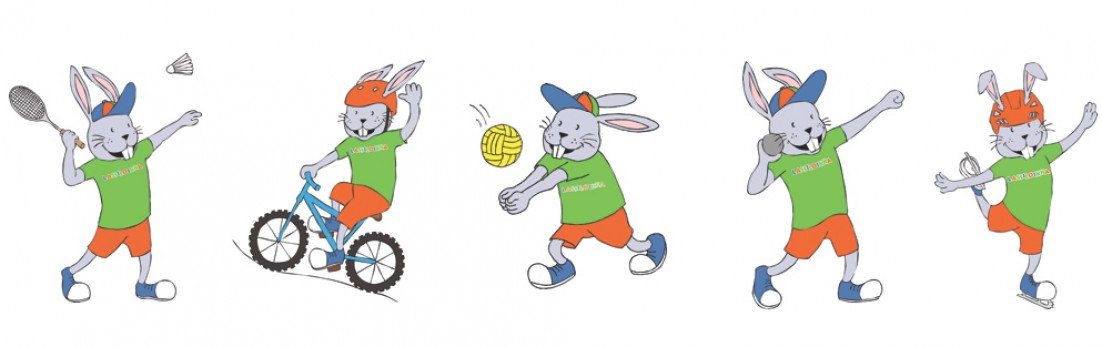 RUUTUAIKA
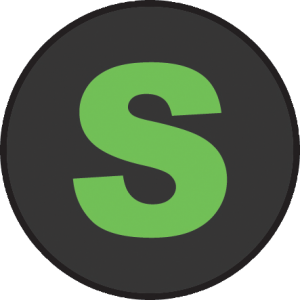 RUUTUAJASTA SOVITAAN YHDESSÄ VANHEMPIEN KANSSA
LEIKKIÄ JA PELATA
LIIKKUA
OLLA YSTÄVIEN KANSSA
RUUTUAIKA PITÄÄ LOPETTAA HYVISSÄ AJOIN ENNEN NUKKUMAANMENOA, JOTTA VIDEOT, OHJELMAT JA PELIT EIVÄT AIHEUTA PAINAJAISUNIA, JA UNI TULEE PAREMMIN!
SEN SIJAAN ETTÄ VIETTÄÄ RUUTUAIKAA, VOI…
ULKOILLA
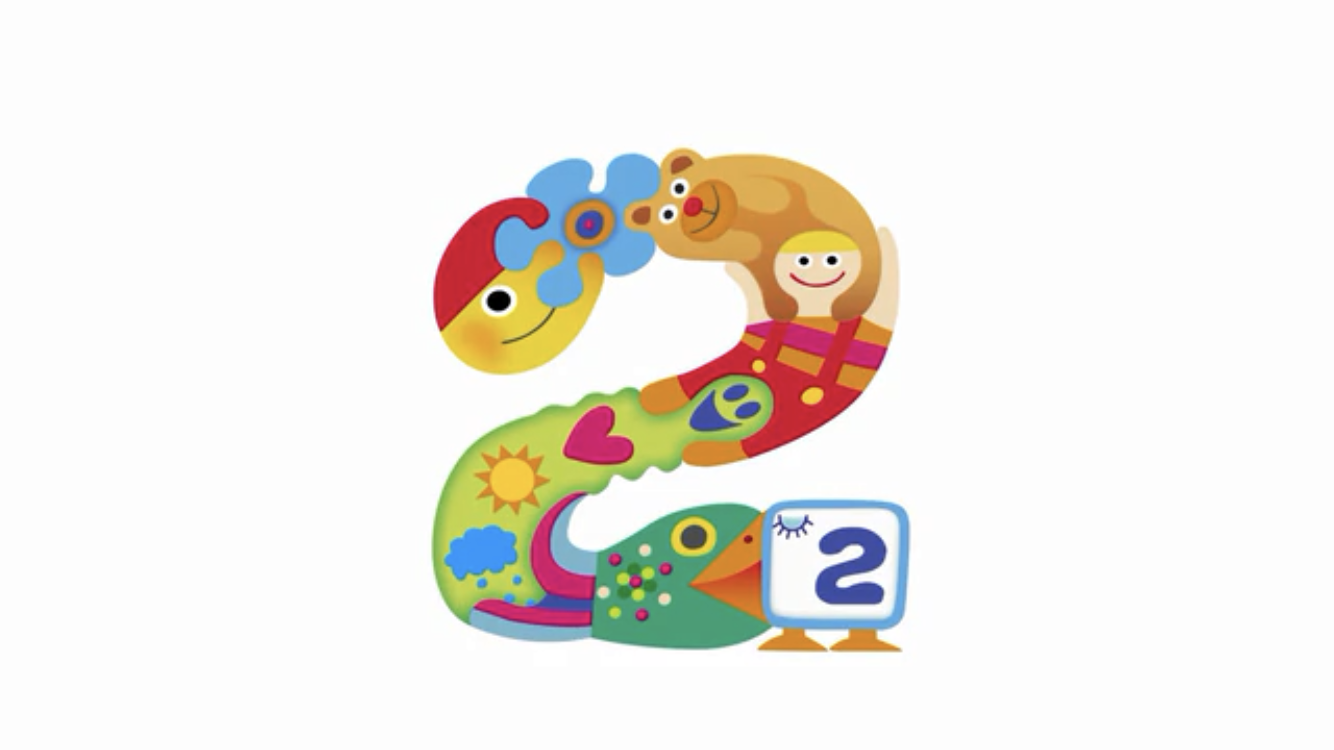 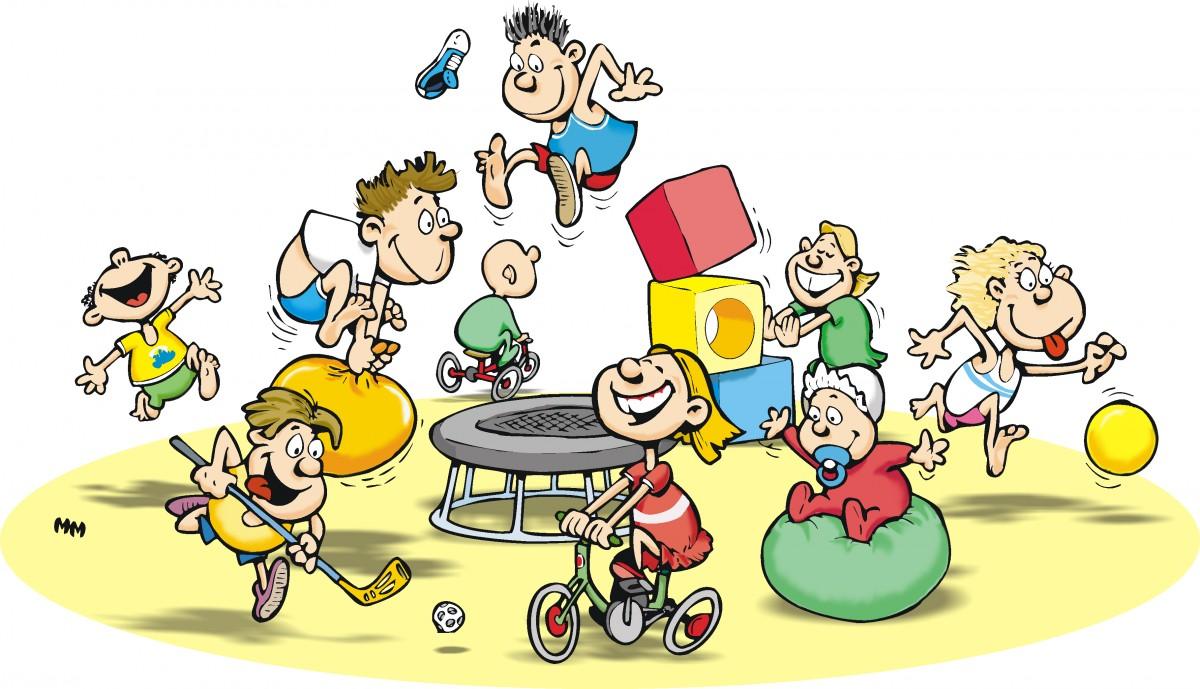 RENTOUTUA
VIETTÄÄ AIKAA PERHEEN KANSSA
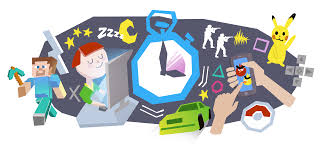 UNI JA LEPO
KUN ON NUKKUNUT RIITTÄVÄSTI, JAKSAA TEHDÄ PÄIVÄN ASKAREITA
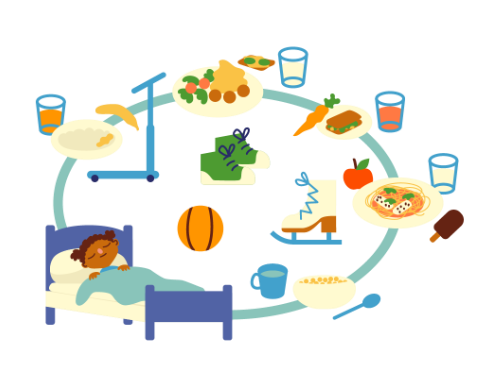 MIKSI UNI ON TÄRKEÄÄ?
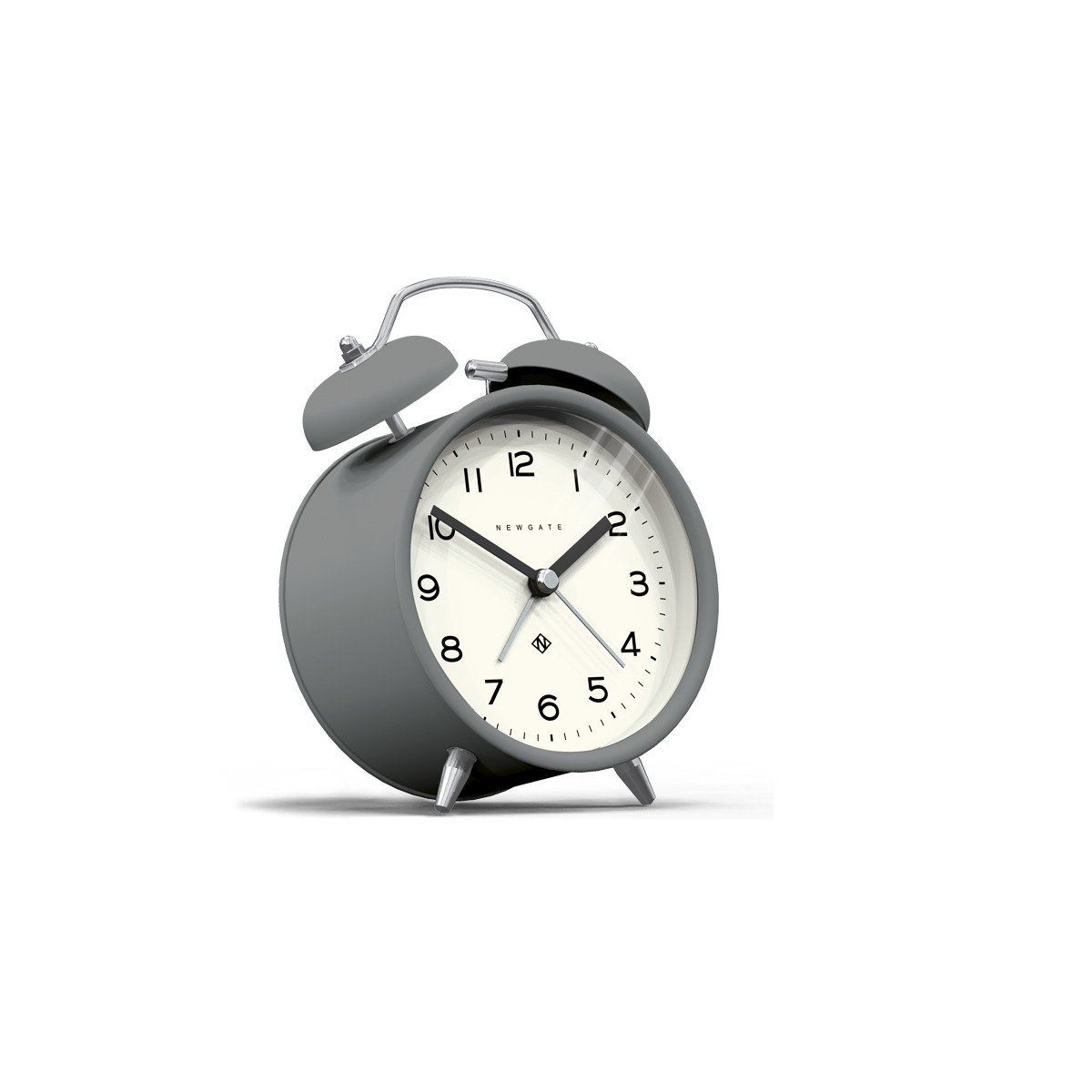 UNI AUTTAA KASVAMAAN
AIVOT JA KEHO SAAVAT LEVÄTÄ
OPITUT ASIAT PAINUVAT MIELEEN
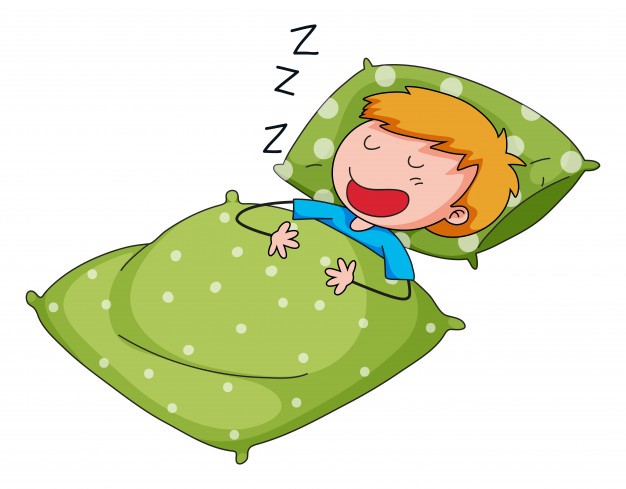 HYVIEN YÖUNIEN JÄLKEEN MIELI ON VIRKEÄ
UNTA TARVITAAN NOIN 10 TUNTIA JOKA YÖ
LÄHTEET
KUVAT: Google-kuvahaku
MLL 2019. Tietoa lapsiperheen elämästä. Mannerheimin Lastensuojeluliitto. Saatavissa: https://www.mll.fi/vanhemmille/tietoa-lapsiperheen-elamasta/
STT 2014. Käsienpesun oppikirjasta tuli suomalainen bestseller. MetsäTissue. Saatavissa: https://www.sttinfo.fi/tiedote/kasienpesun-oppikirjasta-tuli-suomalainen-bestseller?publisherId=3517844&releaseId=11631490
VALIO s. a. Koululaisen ravitsemus. Valio. Saatavissa: https://www.valio.fi/hyvinvointi/koululaisen-ravitsemus/